Wednesday 6th January 2021
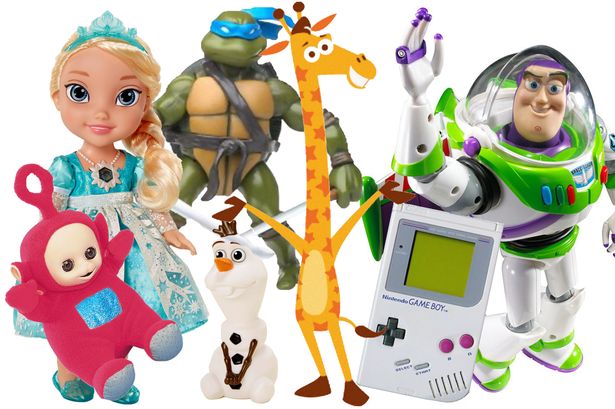 Today we are going to think about your favourite toy !
Look at your favourite toy and describe it –How does it feel?How does it smell?What colour is it ?What is it made from ?What do you like about it ?What can it do?
Take time to draw your toy carefully, looking at different features and including them.
After you have drawn your favourite toy 
Label it. 
This can be with-
Initial sounds
Phonetically sounding out words and writing the letter sounds you can hear in that word.
Extension – To write What it is made from and how it feels.
Please remember to read daily.
ONLINE SUPPORT -Phonic/ Reading apps available - 
FREE APP -https://www.teachyourmonstertoread.com
FREE for a month -https://readingeggs.co.uk/
Don’t forge to use Capital letters , finger spaces and full stops !